土砂災害の緊急速報メールを
平成２７年９月１５日から運用開始します
石川県  土木部  砂防課
緊急速報メール
　生命に係わる緊急性の高い情報を、特定のエリアの
対応端末に配信するもの
自 動
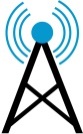 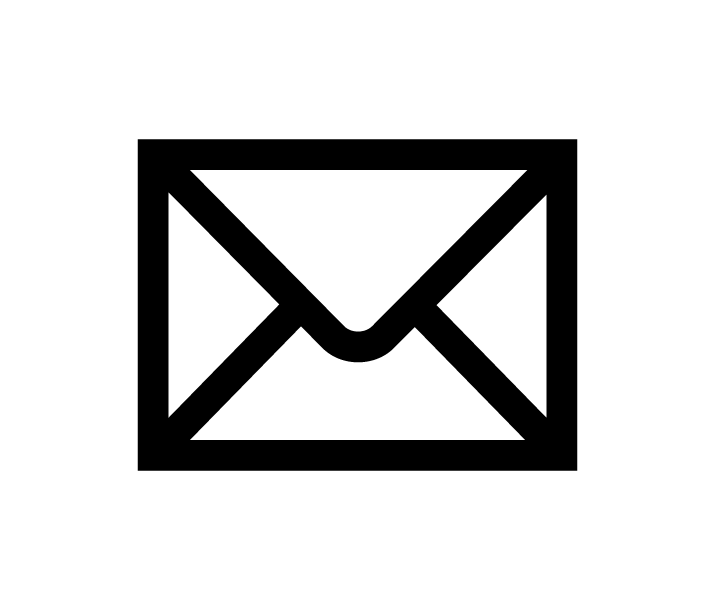 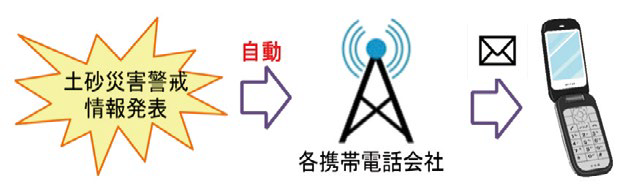 土砂災害警戒
情報発表
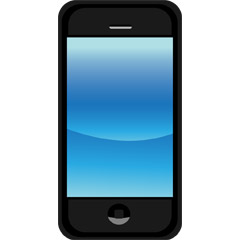 各携帯電話会社
標題：土砂災害の危険が高まっています

石川県砂防課です
平成27年09月15日__時__分
内灘町に土砂災害警戒情報が発表されました
土砂災害の危険が高まっている地域

内灘町内の斜面沿いの地域
および周辺地域

今後は、周囲の状況、市町の避難情報等にご注意ください
お知らせの内容
お知らせの方法
土砂災害警戒情報の発表


内灘町
土砂災害警戒情報が発表されたとき、内灘町に滞在する全ての方の携帯電話へ、緊急速報メールでお知らせします
緊急速報メールのねらい
その後の気象情報等に注意しましょう
　一人ひとりが、その後の気象情報や内灘町の避難情報を自主的に入手するためのきっかけにしましょう
早めの避難を心がけましょう
　特に、該当する地区およびその周辺に滞在している方は、避難の準備を心がけるきっかけにしましょう
注意してほしいこと
平野部や海沿いの方にも届きます
　平野部や海沿いなどの土砂災害の影響が直接ないところにも配信されます。　　
土砂災害の可能性がある地域には必要な情報となりますので、ご理解ください。
　また、メール確認後には激しい降雨が予測される場合が多いので、浸水や河川
の増水などにも十分にご注意ください。
石川県　土木部　砂防課 　〒９２０－８５８０　石川県金沢市鞍月１丁目１番地
TEL （０７６）２２５－１７５１ / FAX （０７６）２２５－１７５２ / E-mail：saboka03@pref.ishikawa.lg.jp
内灘町に滞在する方の携帯電話へ土砂災害の緊急速報メールが届くまで
１
２
さらに雨足が強まり、土砂災害のおそれが非常に高まると、「土砂災害警戒情報」が発表されます
大雨が降り続いたり、集中豪雨が予測されると大雨警報が発表されます
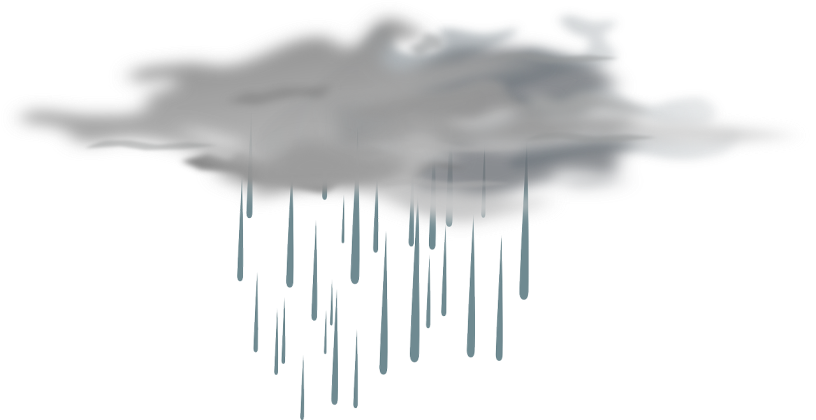 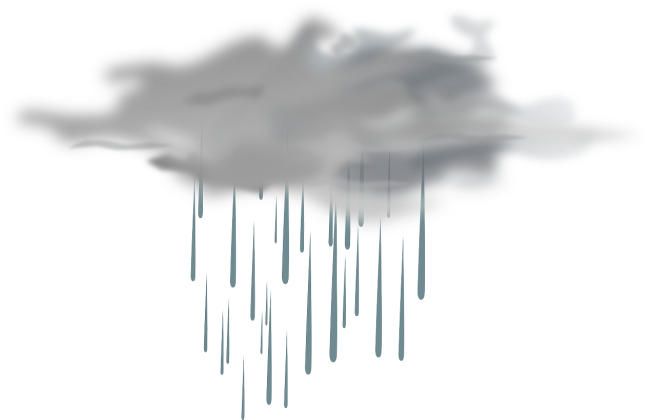 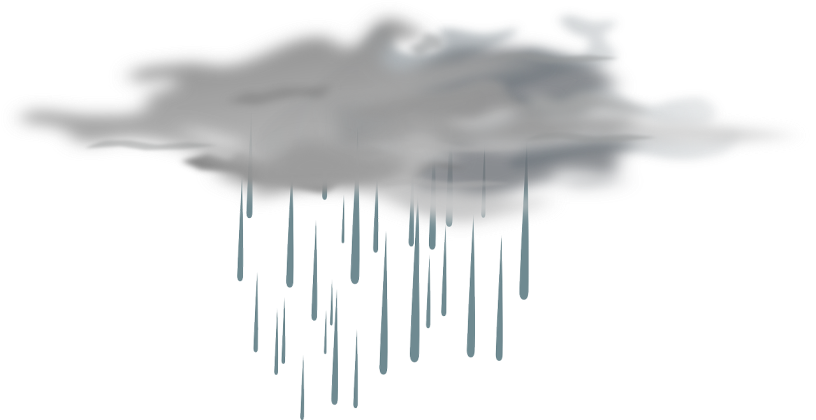 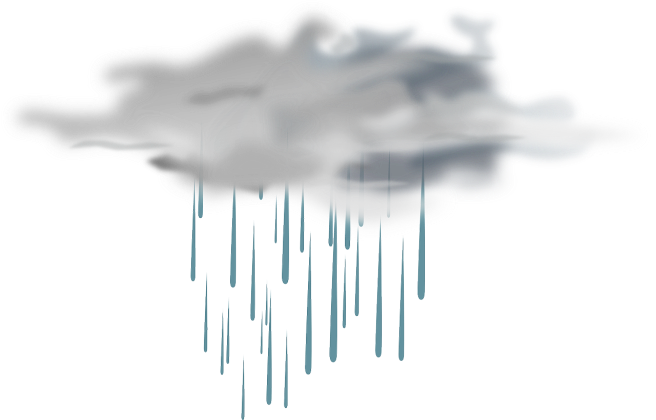 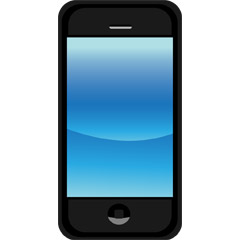 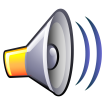 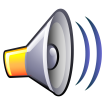 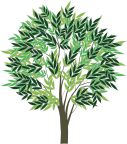 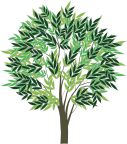 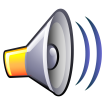 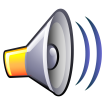 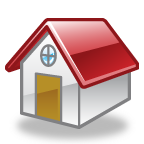 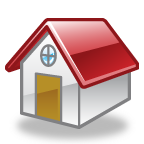 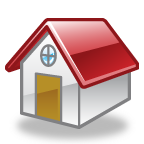 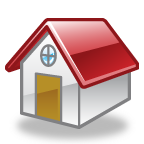 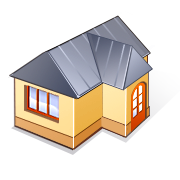 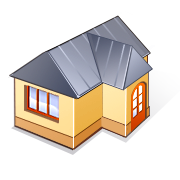 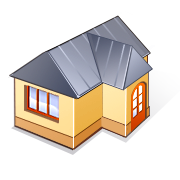 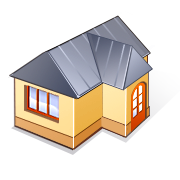 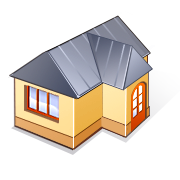 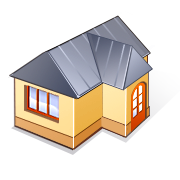 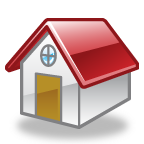 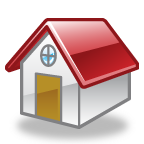 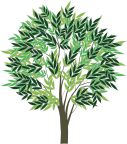 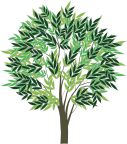 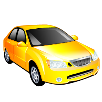 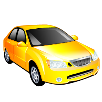 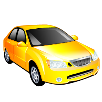 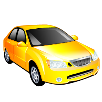 平成27年９月１５日＿＿時＿＿分
内灘町に土砂災害警戒情報が発表されました。土砂災害にご注意ください。
内灘町に大雨警報が発表されました。河川の増水や土砂災害にご注意ください。
３
直後、内灘町全域に緊急速報メールが配信されます
土砂災害警戒情報の発表時点のみの配信となります。
　また、土砂災害警戒情報の解除の情報については配信されませんのでご注意ください。
標題：土砂災害の危険が高まっています

石川県砂防課です
平成27年09月15日__時__分
内灘町に土砂災害警戒情報が発表されました
土砂災害の危険が高まっている地域

内灘町内の斜面沿いの地域
および周辺地域

今後は、周囲の状況、市町の
避難情報等にご注意ください
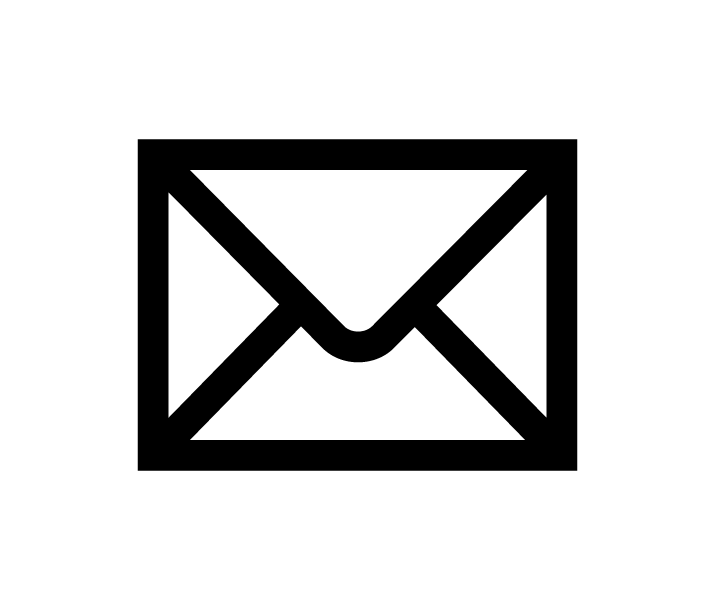 メールでは、町内において土砂災害の危険が高まっている状況であることをお知らせしています。
4
メール確認後、情報収集と避難の準備を心がけてください
土砂災害警戒情報発表後は、内灘町から避難勧告等が発令されることがあります。
土砂災害情報システム（ＳＡＢＯアイ）　　　　　
http://sabo.pref.ishikawa.jp/sabo-i/
石川県河川総合情報システム　　　　　
http://kasen.pref.ishikawa.lg.jp
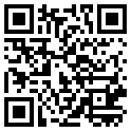 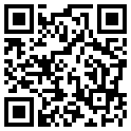